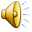 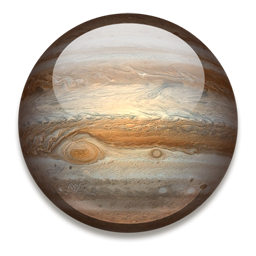 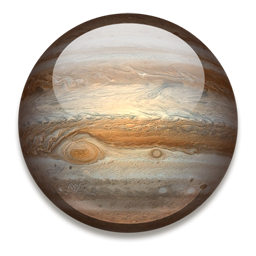 Путешествие 
к планете Лавриус
Командир экспедиции:
Кобзарева Т.Ю.
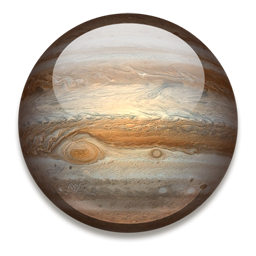 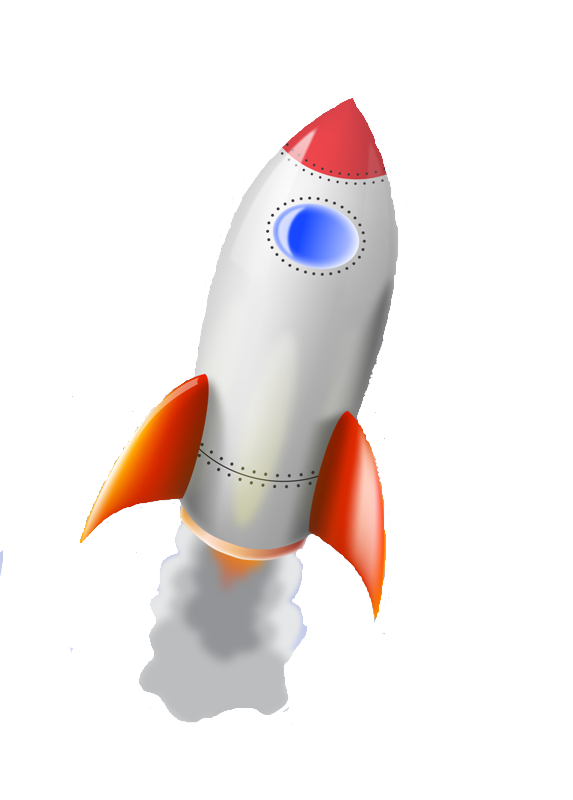 2.Центр 
ПРОГРАММИУМС
3.Центр 
ФИГУРИУМС
ГОРОД ПОДГОТОВКИ 
К МЕЖПЛАНЕТНЫМ 
ЭКСПЕДИЦИЯМ
1.Центр 
УНИКУМС
4.Центр 
МОЛНИУМС
5.Центр 
КОНСТРУКТИУМС
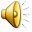 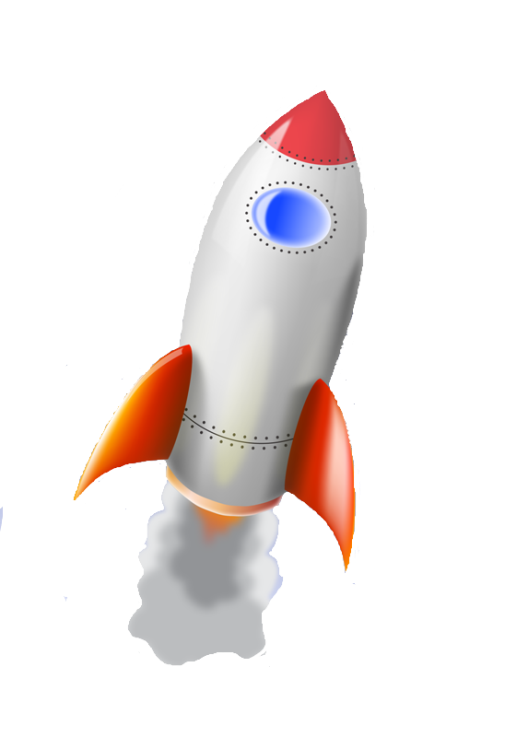 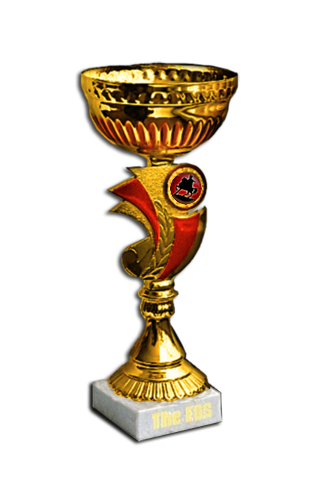 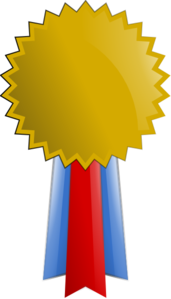 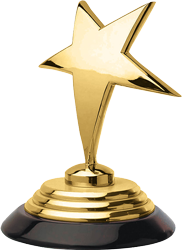 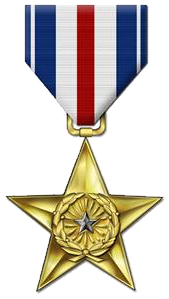 Медаль
1.Центр 
УНИКУМС
Задание
Путём перестановки букв составьте слова:

   PITAN
   ИГРУФА
   РКГУ
   ИЛНЯИ
Задание
Путём перестановки букв составьте слова:

   PITAN
   ИГРУФА            
   РКГУ                  
   ИЛНЯИ
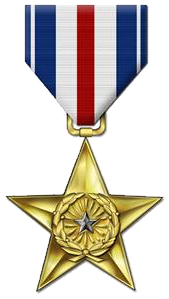 PAINT
ФИГУРА
КРУГ
ЛИНИЯ
2.Центр 
ПРОГРАММИУМС
2.Центр 
ПРОГРАММИУМС
Вызов программы:
Пуск -> Все программы -> Стандартные -> Paint
Окно программы
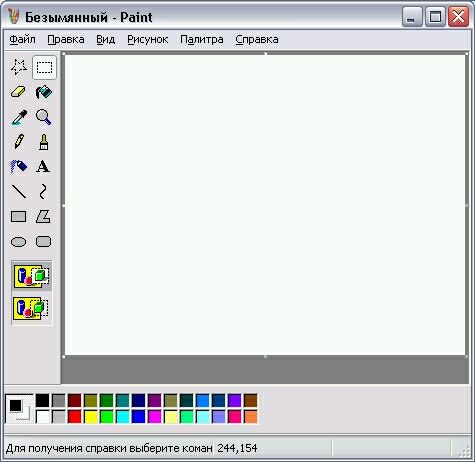 Строка меню
Панель инструментов
Рабочая поверхность
Палитра
Строка состояния
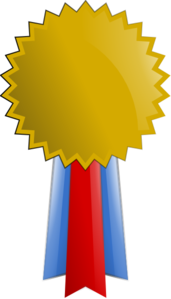 Медаль
3.Центр 
ФИГУРИУМС
Панель инструментов Paint
Чтобы рисовать, закрашивать, менять цвет, делать надписи, стирать и т.д. в программе Paint, необходимо выбрать нужный инструмент.

Чтобы выбрать нужный инструмент, нужно щелкнуть на  кнопке с его изображением.
Панель инструментов Paint
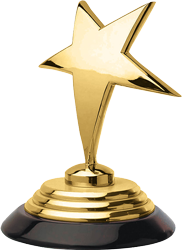 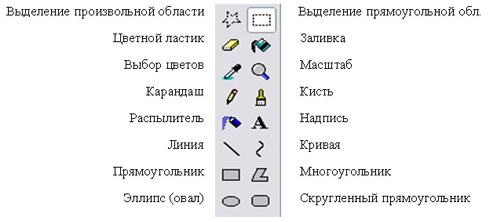 4.Центр 
МОЛНИУМС
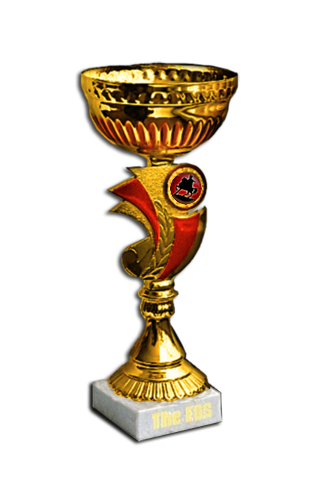 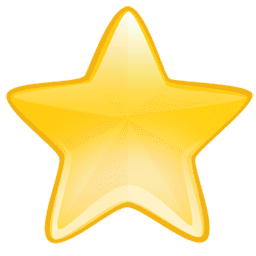 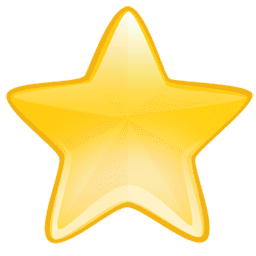 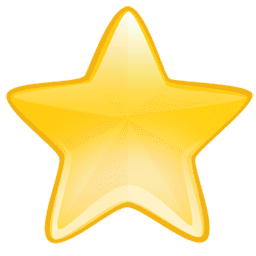 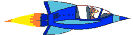 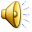 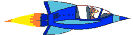 5.Центр 
конструктиумс
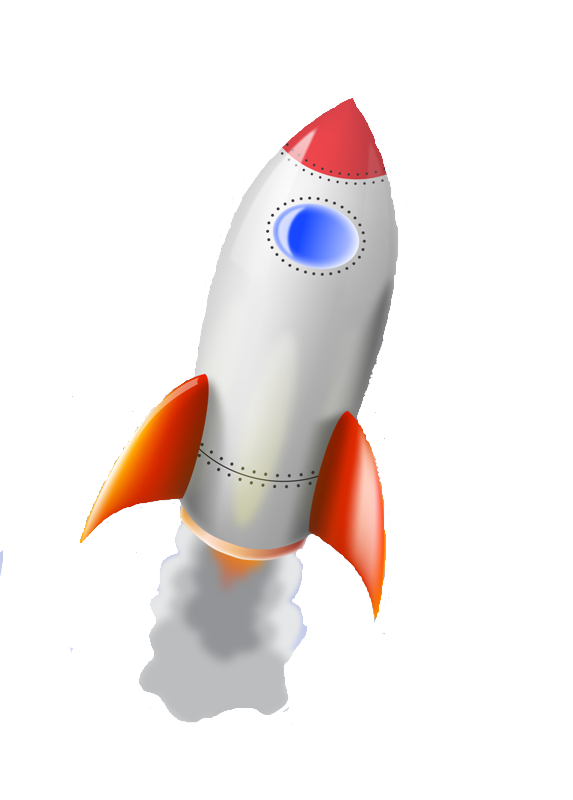 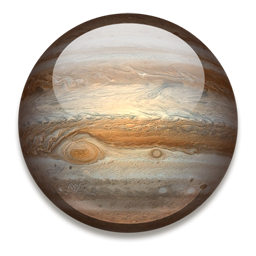 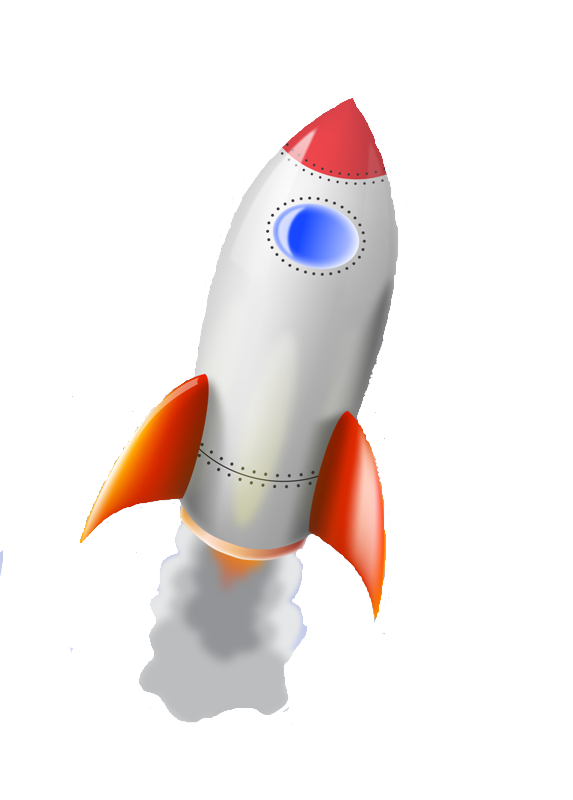 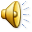 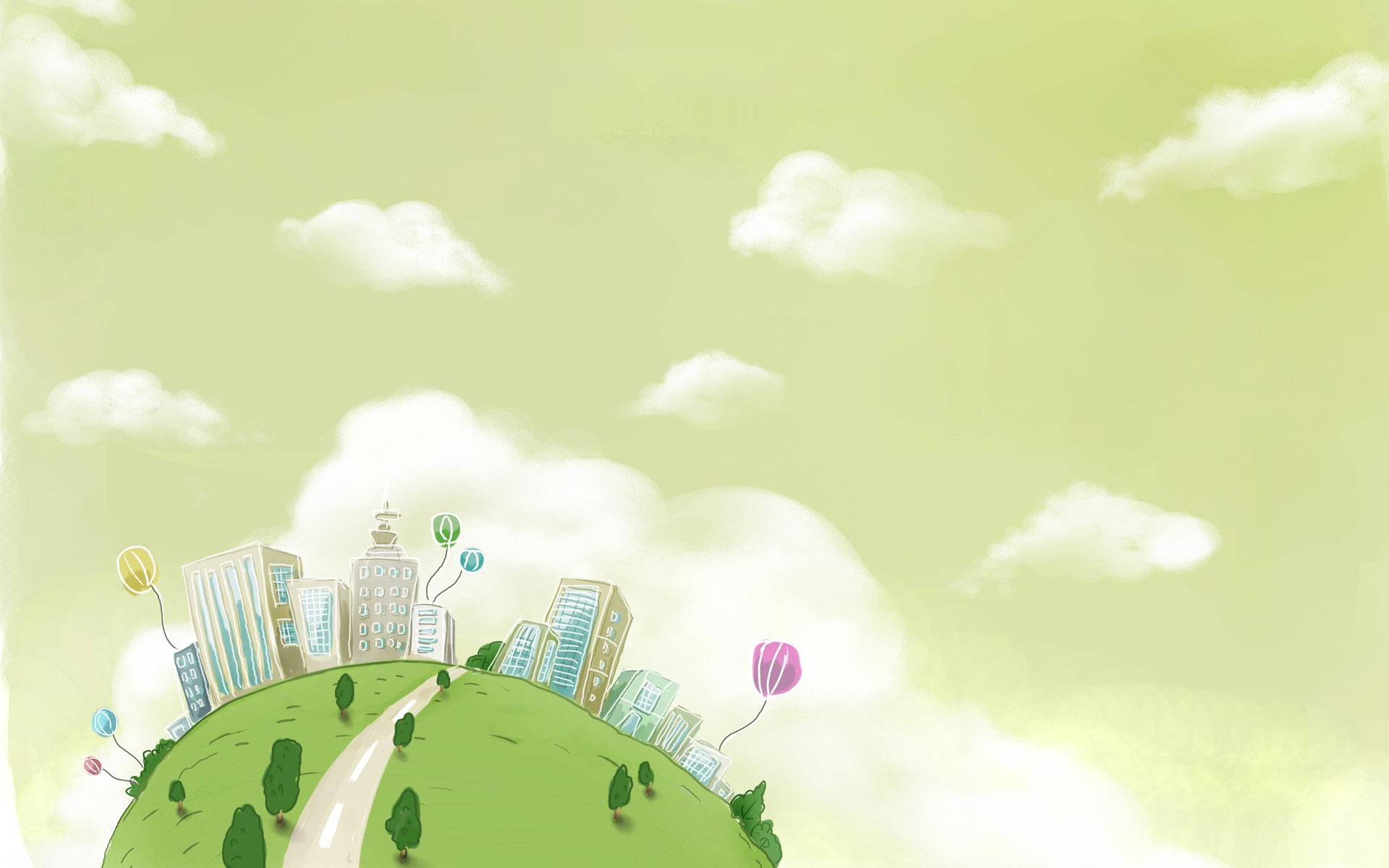 Спасибо за путешествие!